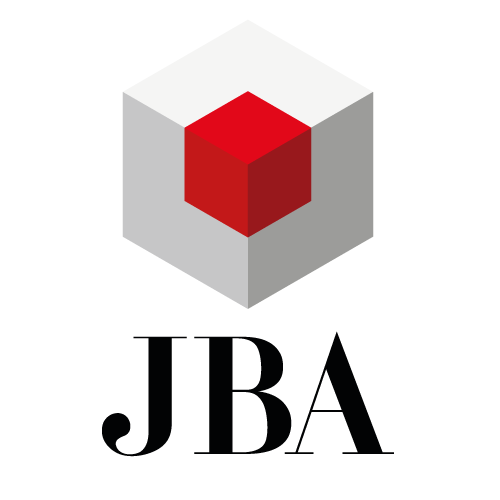 6月27日（火）19:00～20:00
Zoom、会員限定
DIDおよびVC、
これにまつわるウォレットについて
DID/VCの基礎知識
 話題となっている背景
 DIDの活用事例
 課題や今後の展開
太田 祐一　氏
株式会社DataSign 代表取締役社長